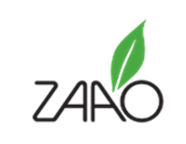 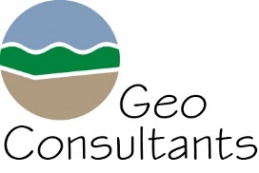 Stratēģiskā ietekmes uz vidi novērtējuma vides pārskata un plānošanas dokumenta projekta “Vidzemes reģionālais atkritumu apsaimniekošanas plāns 2023. – 2027. gadam”sabiedriskā apspriešana
Sabiedriskās apspriešanas sanāksme
SIA «GEO Consultants»
22/08/2023
Plāna izstrādes pamatojums
Vidzemes reģionālais atkritumu apsaimniekošanas plāns (turpmāk – VRAAP) tiek izstrādāts ievērojot “Atkritumu apsaimniekošanas likuma” III nodaļu un MK 2021.gada 22.jūnija noteikumus Nr.397 „Noteikumi par atkritumu apsaimniekošanas valsts un reģionālajiem plāniem un atkritumu rašanās novēršanas programmu”
Vispārējie principi VRAAP izstrādē:
 Plāns tiek izstrādāts ievērojot Latvijas Republikas un Eiropas Savienības spēkā esošo normatīvo aktu prasības atkritumu apsaimniekošanas jomā un atkritumu apsaimniekošanas valsts plānā paredzētos atkritumu apsaimniekošanas sistēmas attīstības virzienus, mērķus, un mērķu sasniegšanai veicamos uzdevumus
 Plāns tiek izstrādāts, ievērojot MK 2023. gada 13. jūnija noteikumos Nr.301“Noteikumi par atkritumu apsaimniekošanas reģioniem” noteiktās Vidzemes atkritumu apsaimniekošanas reģiona  robežas
 Plāns tiek izstrādāts balstoties uz atkritumu apsaimniekošanas komersantu aptaujas rezultātā iegūtajiem un jaunākajiem publiskajos reģistros un datubāzēs pieejamiem datiem, kas raksturo reģiona iedzīvotājus, reģionā apsaimniekotos atkritumu apjomus, pieejamo infrastruktūru u.c. indikatorus
 Ievērojot normatīvo aktu prasības, izstrādājot VRAAP tiek nodrošināta sabiedrības, organizāciju un institūciju informēšana un viedokļu uzklausīšana, tiek veiktas konsultācijas ar reģiona pašvaldībām, kompetentajām iestādēm un reģionā strādājošajiem atkritumu apsaimniekošanas komersantiem
2
Plāna vides pārskats, stratēģiskais ietekmes uz vidi novērtējums un sabiedriskā apspriešana
Atbilstoši likuma “Par ietekmes uz vidi novērtējumu” 4. panta 3. daļas 1. punktā noteiktajiem stratēģiskais ietekmes uz vidi novērtējums veicams plānošanas dokumentiem, kas ietver arī atkritumu apsaimniekošanas jomu un plānošanas dokumentus, kuri saistīti ar reģionālo attīstību
 Ministru kabineta 2004. gada 23. marta noteikumi Nr. 157 “Kārtība, kādā veicams ietekmes uz vidi stratēģiskais novērtējums” (turpmāk - MK Nr.157)
 Vides pārraudzības valsts biroja 2023. gada 4. janvāra lēmums Nr. 4-02/1/2023 par stratēģiskā ietekmes uz vidi novērtējuma procedūras piemērošanu plānošanas dokumentam “Vidzemes reģionālais atkritumu apsaimniekošanas plāns 2023. – 2027. gadam”
 Vides pārskata sagatavošanas laikā ir notikušas konsultācijas ar Vides pārraudzības valsts biroju, Valsts vides dienesta Vidzemes reģionālā vides pārvaldi, Dabas aizsardzības pārvaldes Vidzemes reģionālo administrāciju un Veselības inspekcijas Vidzemes kontroles nodaļu
 Sabiedriskās apspriešanas laika posms no 2023. gada 27. jūlija līdz 31. augustam (minimālais termiņš 30 dienas, saskaņā ar MK Nr.157 12.5. punktu), nodrošinot iespēju sabiedrībai izteikt priekšlikumus par Plāna un SIVN projektu
 Projekta materiāli pieejami: www.zaao.lv; www.geoconsultants.lv; www.vpvb.gov.lv; un AAR ietilpstošo pašvaldību domēs
 Plāna un SIVN vides pārskata projekta sabiedriskā apspriešana ir organizēta klātienē SIA “ZAAO” vides izglītības centrā «Urda», vienlaikus interesentiem ir nodrošināta dalība arī tiešsaistē
3
Vidzemes AAR teritorija un iedzīvotāji
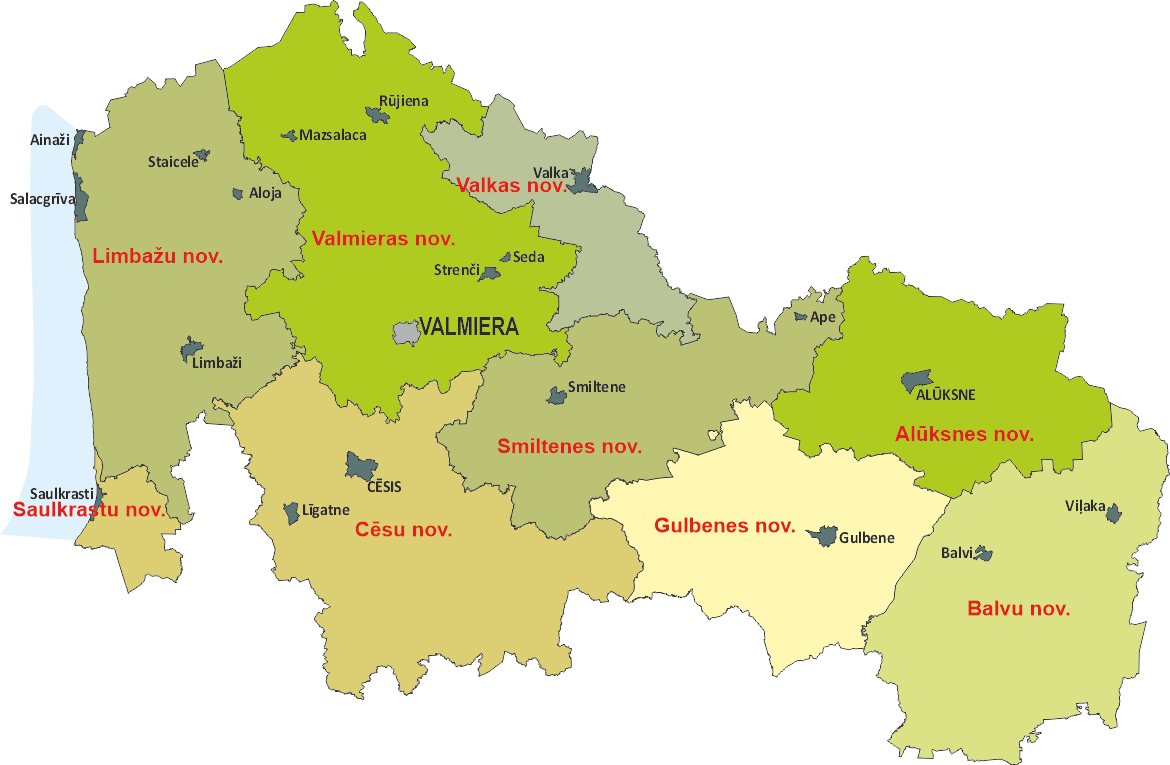 4
Apsaimniekotie atkritumu apjomi
2021. gadā apsaimniekotais kopējais atkritumu daudzums ~  77,7 tūkst. tonnu
 t.sk. sadzīves atkritumi ~ 57,7 tūkst. tonnu
 t.sk. ražošanas atkritumi ~20,0 tūkst. tonnu
 Nešķirotu sadzīves atkritumu īpatsvars sadzīves atkritumu apjomā ~ 65%
5
Sistēmas raksturojums – galvenie indikatori
6
Infrastruktūras raksturojums
Sadzīves atkritumu apsaimniekošana





 Sadzīves atkritumu dalītā vākšana
7
Atkritumu apsaimniekošanas valsts plāna stratēģiskie mērķi
Mērķis (M1) Novērst atkritumu rašanos un nodrošināt kopējā radīto atkritumu daudzuma ievērojamu samazināšanu, izmantojot maksimāli visas labākās pieejamās atkritumu rašanās novēršanas iespējas un labākos pieejamos tehniskos paņēmienus, palielinot resursu izmantošanas efektivitāti un veicinot ilgtspējīgākas patērētāju uzvedības modeļa attīstību;
Mērķis (M2) Nodrošināt atkritumu kā resursu racionālu izmantošanu, balstoties uz aprites ekonomikas pamatprincipiem un veicinot, ka resursi pēc iespējas tiek atgriezti atpakaļ ekonomiskajā apritē tautsaimniecībai noderīgā veidā;
Mērķis (M3) Nodrošināt, ka radītie atkritumi nav bīstami vai arī tie rada nelielu risku videi un cilvēku veselībai, veicinot attiecīgu produktu politiku, bīstamo un videi kaitīgo vielu ierobežojumus un pilnveidojot patērētāju informētību;
Mērķis (M4) Nodrošināt apglabājamo atkritumu daudzuma samazināšanu un atkritumu apglabāšanu cilvēku veselībai un videi drošā veidā.
8
Normatīvajos aktos noteiktās prasības
nodrošināt, ka līdz 2023. gada 31. decembrim bioloģiskie atkritumi ir vai atdalīti un pārstrādāti rašanās vietā, vai savākti dalīti un nav sajaukti ar citiem atkritumu veidiem
 līdz 2025. gadam atkārtotai izmantošanai sagatavoto un pārstrādāto sadzīves atkritumu apjomu palielināt vismaz līdz 55 % pēc masas
 līdz 2030. gadam atkārtotai izmantošanai sagatavoto un pārstrādāto sadzīves atkritumu apjomu palielināt vismaz līdz 60 % pēc masas
 līdz 2035. gadam atkārtotai izmantošanai sagatavoto un pārstrādāto sadzīves atkritumu apjomu palielināt vismaz līdz 65 % pēc masas
 izveidot dalītas savākšanas sistēmas vismaz papīram, metālam, plastmasai un stiklam un līdz 2023. gada 1. janvārim – tekstilmateriāliem
 no 2020. gada, vismaz 70 % pēc svara nebīstamo būvniecības atkritumu un ēku nojaukšanas atkritumi, sagatavoti atkārtotai izmantošanai, pārstrādei un citai materiāla reģenerācijai, tostarp aizbēršanai
 līdz 2025.gada 1. janvārim izveidota dalītas savākšanas sistēma sadzīves bīstamajiem atkritumiem
 nodrošināt, ka līdz 2035. gadam poligonos apglabāto sadzīves atkritumu īpatsvars ir samazinājies līdz 10 % no kopējā radīto sadzīves atkritumu daudzuma (pēc svara) vai ir vēl mazāks
 nodrošināt, ka ne vēlāk kā līdz 2025. gada 31. decembrim pārstrādā mazākais 65 svara % no visa izlietotā iepakojuma
9
Sadzīves atkritumu ražošanas prognoze
10
Prioritāri īstenojamie pasākumi
Atkritumu dalītās vākšanas pakalpojumu / infrastruktūras attīstība
 Atkritumu atkārtotas izmantošanas un sagatavošanas atkārtotai izmantošanai pasākumu īstenošana
 AARC “Daibe” un poligona “Kaudzītes” infrastruktūras attīstība
 Lokālās atkritumu pārstrādes infrastruktūras attīstība
 Sabiedrības informēšanas un izglītošanas pasākumu īstenošana, vides apziņas paaugstināšana
 Informācijas apkopošana un datu bāzu uzturēšana
11
Atkritumu dalītās vākšanas sistēmas attīstība
Sadzīves atkritumu dalītās savākšanas infrastruktūras pārklājuma paplašināšana – esošo publiski pieejamo sadzīves atkritumu dalītās vākšanas punktu pilnveidošana, individuālu dalītās vākšanas konteineru nodošana klientiem 
 Šķiroto atkritumu savākšanas laukumu infrastruktūras paplašināšana – esošo šķiroto atkritumu savākšanas laukumu pilnveidošana, jaunu laukumu ierīkošana 
 Bioloģiski noārdāmo atkritumu dalītā vākšana – ieviešot bioloģiski noārdāmo atkritumu dalītās savākšanas sistēmu ir nepieciešama savākšanas konteineru iegāde uzstādīšanai atkritumu rašanās vietās, t.sk. specializēto konteineru iegāde, kas ļauj samazināt izvešanas biežumu 
 Tekstila atkritumu dalītās vākšanas infrastruktūras izveide – ietver tekstila atkritumu savākšanas konteineru uzstādīšanu esošajos un jaunveidojamos šķiroto atkritumu savākšanas laukumos, kā arī  speciālu konteineru uzstādīšanu publiski ieejamās vietās - pie lielveikaliem, pašvaldību iestādēm u.c. ērti sasniedzamās vietās 
Sadzīves bīstamo atkritumu apsaimniekošana – tā kā joprojām atkritumu radītājiem ir ierobežotas iespējas videi droša veidā atbrīvoties no sadzīves bīstamajiem atkritumiem, piemēram, sadzīves ķīmijas, piesārņota iepakojuma, medikamentiem ar beigušos lietošanas termiņu u.c., tiek rekomendēta sadzīves bīstamo atkritumu uzkrāšanas konteineru (eko tvertņu) izvietošana visos šķiroto atkritumu savākšanas laukumos
12
Atkritumu sagatavošana atkārtotai izmantošanai
Preču savākšanas infrastruktūras izveide - kas pamatā ietver šim nolūkam paredzētu konteineru izvietošanu šķiroto atkritumu savākšanas laukumos, papildus savākšanas laukumiem būtu organizējamas kampaņveida savākšanas akcijas atkārtotai izmantošanai derīgu preču savākšanai tieši no mājsaimniecībām
 Preču labošanas un sagatavošanas atkārtotai izmantošanai punkta izveide- preču labošanas un sagatavošana atkārtotai izmantošanai punkta funkcijās būtu jāietver savākto preču pārbaude un, ja nepieciešams, labošana / sagatavošana atkārtotai izmantošanai, atkārtotai izmantošanai sagatavoto preču uzglabāšana un nodošana jaunajiem lietotājiem
13
AARC “Daibe” un poligona “Kaudzītes” infrastruktūra
AARC “Daibe” -  bioloģisko atkritumu anaerobās fermentācijas iekārtu izbūve
 AARC “Daibe” - bioloģisko atkritumu dalītās vākšanas nodrošināšanai un pārstrādei nepieciešamā specializētā autotransporta iegāde
 AARC “Daibe” - jaunas atkritumu krātuves projektēšana un izbūve
 AARC “Daibe” - no atkritumiem iegūta kurināmā sagatavošanas iekārtu un būvniecības atkritumu pārstrādes iekārtu izveide
 AARC “Daibe” – poligona ekspluatācijai nepieciešamās infrastruktūras pilnveidošana un attīstība tehnoloģisko procesu efektivitātes palielināšanai 
 AARC “Daibe” - biogāzes savākšanas un apsaimniekošanas sistēmas pilnveidošana
 AARC “Daibe” - notekūdeņu attīrīšanas iekārtu dūņu pārstrādes iekārtu izveide
 
 Poligonā “Kaudzītes” - infiltrāta apsaimniekošanas sistēmas optimizācija
 Poligonā “Kaudzītes” - poligona gāzes savākšanas un utilizācijas sistēmas izbūve
 Poligonā “Kaudzītes” - esošās atkritumu apglabāšanas krātuves apsaimniekošanas optimizācija
 Poligonā “Kaudzītes” – bioloģisko atkritumu pārstrādes iekārtu izbūve
14
Lokālās atkritumu pārstrādes infrastruktūras attīstība
Bioloģisko atkritumu mājkompostēšanas sistēmas izveide – sistēma galvenokārt nepieciešama mājsaimniecību radīto bioloģisko atkritumu pārstrādei to rašanās vietās, kur centralizēta bioloģisko atkritumu dalītā vākšana nav tehniski un ekonomiski pamatota. Sistēmas izveide ietver kā minimums mājkompostētāju reģistra izveidi un uzturēšanu, informatīvu un izglītojošu materiālu sagatavošanu, mājkompostēšanas inventāra iegādi un nodošanu mājsaimniecībām
 Zaļo dārzu un parku kompostēšanas vietu izbūvi pašvaldību (teritoriju uzkopšanas darbu atkritumi, kapsētu atkritumi) un arī iedzīvotāju radīto zaļo atkritumu pārstrādei. Kompostēšanas vietas izbūvei, kurā tiek kompostēti tikai zaļie dārzu un parku atkritumi, tiek piemērotas vienkāršotas vides aizsardzības prasības, kas attiecīgi pazemina laukuma ierīkošanas un ekspluatācijas izmaksas, līdz ar to šāds laukums kalpotu kā alternatīva zaļo dārzu un parku atkritumu apsaimniekošanas risinājums, īpaši teritorijās, kas atrodas attālāk no AARC “Daibe” vai poligona “Kaudzītes”
15
Sabiedrības informēšanas un izglītošana pasākumi
Sabiedrības informēšanas un izglītošanas pasākumi, kas vērsti uz atkritumu rašanās novēršanu – ievērojot atkritumu rašanās novēršanas valsts programmu reģionā ir īstenojami sabiedrības informēšanas pasākumi kuru tiešais mērķis ir iedzīvotāju paradumu maiņa nolūkā mazināt radīto atkritumu apjomu, īpaši attiecībā uz pārtikas atkritumiem un izlietoto iepakojumu. Tā kā reģiona līmenī iespējas īstenot atkritumu rašanās novēršanu izmantojot tādus instrumentus kā ekodizains, noteiktu materiālu veidu izmantošanas preču ražošanā aizliegums, u.c. ir ierobežotas tieši sabiedrības izglītošanas pasākumi ir uzskatāmi par galveno ieguldījumu valstī noteikto atkritumu rašanās novēršanas mērķu sasniegšanā
 Sabiedrības informēšanas un izglītošanas pasākumi, kas vērsti uz atkritumu ražotāju iesaisti atkritumu dalītās vākšanas sistēmā, informēšana par atkritumu dalītās vākšanas sistēmas attīstību, jauniem sistēmas elementiem, t.sk. par jaunajām atkritumu plūsmām (bioloģiskie atkritumi, tekstila atkritumi, sadzīves bīstamie atkritumi), kuru savākšana dalītā veidā ir jāuzsāk plāna pārskata periodā;
 Izglītības kompetences centra darbības nodrošināšana - vismaz viena kompetences centra kā reģionālā atkritumu apsaimniekošanas centra struktūrvienības darbības nodrošināšana, kas pastāvīgi nodarbojās ar izglītības aktivitāšu plānošanu un īstenošanu, kā arī koordinē atkritumu apsaimniekošanas komersantu un pašvaldību plānoto aktivitāšu īstenošanu.
16
Informācijas apkopošana un datu bāzu uzturēšana
Vienotas atkritumu ražotāju / pakalpojumu sniedzēju datu bāzes izveide, savstarpējās informācijas apmaiņas starp pašvaldībām, atkritumu apsaimniekošanas pakalpojumu sniedzējiem nodrošināšana
 Sistēmas / rīka izveide atkritumu radītāju nodrošināšanai ar nepieciešamo informāciju par atkritumu apsaimniekošanas pakalpojumu, t.sk. dažādu atkritumu plūsmu dalītās vākšanas iespējām, atkritumu izvešanas pakalpojumiem, grafikiem u.c.
 Mājkompostēšanas dalībnieku reģistra izveide un uzturēšana, datu uzkrāšanai par mājsaimniecībās pārstrādāto bioloģisko atkritumu daudzumu, nolūkā šos datus iekļaut aprēķinā par sasniegto sadzīves atkritumu pārstrādes rādītāju reģionā
17
Plāna pārskata periodā sasniedzamie rezultāti
18
Atkritumu apsaimniekošanas reģionālā centra izveide
Saskaņā ar Atkritumu apsaimniekošanas likumu, līdz 2024. gada 30. jūnijam pašvaldības izveido atkritumu apsaimniekošanas reģionālos centrus (AARC) 
AARC - publiskas personas, publiski privāta vai privāta kapitālsabiedrība, kas veic attiecīgā atkritumu apsaimniekošanas reģiona pašvaldību deleģētos pārvaldes uzdevumus, īstenojot atkritumu apsaimniekošanas valsts plānā un atkritumu apsaimniekošanas reģionālajā plānā noteiktos atkritumu apsaimniekošanas mērķus
AARC komersantus pašvaldības veido atbilstoši AAR ietilpstošo pašvaldību lēmumam vienā no šādiem veidiem:
 esošā sadzīves atkritumu poligona operatora pamatkapitāla palielināšana, iesaistoties AAR zonā ietilpstošajām pašvaldībām;
 jauna komersanta (piemēram, reorganizācijas ceļā) dibināšana;
 AARC komersants var palikt esošais sadzīves atkritumu poligona operators, nemainoties īpašnieku sastāvam.
19
Atkritumu apsaimniekošanas reģionālā centra izveide
Apsvērumi lēmumpieņemšanā par AARC izveidi:
 lai pilnībā īstenotu AARC funkcijas un nodrošinātu Plāna ieviešanas pārraudzību, atkritumu apsaimniekošanas koordinēšanu reģiona zonas līmenī, ir nepieciešama visu VAAR ietilpstošo pašvaldību iesaiste
 šobrīd VAAR teritorijā esošos divus SAP apsaimnieko divas pašvaldību kapitālsabiedrības, kurās kapitāldaļu īpašnieces ir šādas pašvaldības:
 SIA “ZAAO” - Balvu, Cēsu, Limbažu, Saulkrastu, Siguldas, Smiltenes, Valkas, Valmieras novada pašvaldības
 SIA “AP Kaudzītes” - Alūksnes, Balvu, Gulbenes, Madonas novada pašvaldības
 lai AARC varētu īstenot deleģētos uzdevumus visa VAAR līmenī, efektīvākais, racionālākais un saimnieciski izdevīgākais variants ir viena AARC komersanta izveide
AARC izveides priekšlikums:
 optimālais AARC izveides risinājums ir paredzēt SAP “Daibe” operatora - SIA “ZAAO”, pamatkapitāla palielināšanu, kapitālsabiedrībā iesaistoties Alūksnes un Gulbenes novada pašvaldībām. Kā viens no reālākajiem un lietderīgākajiem SIA “ZAAO” pamatkapitāla palielināšanas veidiem ir veikt sabiedrību apvienošanu pievienošanas veidā, proti, pievienojot SIA “AP Kaudzītes” SIA “ZAAO”.
20
SIVN rezultāti
Ieviešot pasākumus, kas saistīti ar atkritumu rašanos novēršanu, paredzama vides stāvokļa uzlabošana, jo tas samazinās atkritumu poligonos nodoto atkritumu daudzumu, veicinās tādu materiālu izmantošanu, kas rada mazāku ietekmi uz vidi, ņemot vērā pilnu iekārtas dzīves cikla analīzi, arī  veicinās dažādu atkritumu veidu atkārtotu izmantošanu 
 Nelabvēlīgu pārrobežu ietekme Plāna projektā paredzēto darbību īstenošanas laikā netiek prognozēta
 Ņemot vērā, ka Vidzemes AAR esošajos SAP “Daibe” un SAP “Kaudzītes” ir ierīkota nepieciešamā infrastruktūra atkritumu pieņemšanai, apstrādei un apglabāšanai, poligonu apsaimniekošana notiek saskaņā ar spēkā esošo normatīvo aktu prasībām, ir rekomendējama arī turpmāk šo objektus attīstīt kā reģiona centrālo atkritumu apsaimniekošanas infrastruktūru
 Secināms, ka gan poligonos esošā/plānotā darbība un dažāda līmeņa plānošanas dokumenti un attīstības plāni, kā arī piegulošo teritoriju izmantošanas raksturs savstarpēji nekonfliktē un atbilst pašvaldību teritorijas attīstības plānošanas dokumentos noteiktajiem zemes lietošanas mērķiem un saimnieciskās darbības iespējām 
 Vērtējot valstiskā mērogā ikviena AAP apstiprināšana un secīgi tā ieviešana var mazināt atkritumu rašanos, veicināt atkritumu atkārtotu izmantošanu un pārstrādi tādejādi, palielinot resursu izmantošanas efektivitāti un veicinot ilgtspējīgākas patērētāju uzvedības modeļa attīstību
Apstiprinot Vidzemes AAR plānu, kopumā tiek veicināta Vidzemes AAR teritorijas līdzsvarota attīstība un tiek samazināti riski negatīvai ietekmei uz apkārtējo vidi
21
Turpmākās darbības - Vides pārskata un Plāna akceptēšana
Izpildītājs sagatavo sabiedriskās apspriešanas sanāksmes protokolu un publicē tīmekļa vietnē www.geoconsultants.lv. Persona, kas piedalījusies sanāksmē, var iepazīties ar protokolu un ne vēlāk kā trīs darbdienas pēc protokola publicēšanas iesniegt iesniegumu, kurā izteikts tās atsevišķais viedoklis
 Priekšlikumus, kas radīsies pēc sabiedriskās apspriešanas sanāksmes aicinām rakstveidā sūtīt  uz gc@geoconsultants.lv līdz 2023. gada 31. augustam
 Izpildītājs precizē Vides pārskatu un Plānu ņemot vērā sabiedriskās apspriešanas ietvaros saņemtos priekšlikumus un komentārus
 Precizētais Vides pārskats un Plāns tiek ievietots SIA «ZAAO» un SIA «Geo Consultants» tīmekļvietnēs un iesniegts Vides pārraudzības valsts birojam (MKN Nr. 157 20.1 punkts)
 Vides pārraudzības valsts birojs 30 dienu laikā sniedz atzinumu par vides pārskata projektu (MKN Nr. 157 21. punkts)
 Pēc pozitīva Vides pārraudzības valsts biroja atzinuma saņemšanas reģionālais atkritumu apsaimniekošanas plāns tiek nodots apstiprināšanai atkritumu apsaimniekošanas reģionam piekritīgajās pašvaldībās
 Plāns stājas spēkā no brīža, kad to ir apstiprinājušas visas atkritumu apsaimniekošanas reģionam piekritīgās pašvaldības
22
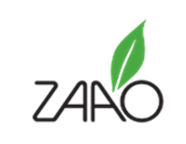 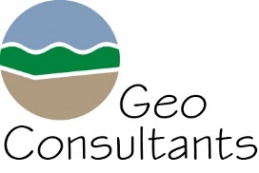 Paldies par uzmanību!


SIA “Geo Consultants”
Adrese: Olīvu iela 9, Rīga, LV-1004, Latvija
Tālr.: +371 67 627 504
E-pasts: gc@geoconsultants.lv
Web: www.geoconsultants.lv
23